Year 5
English
Lesson 4Speaking
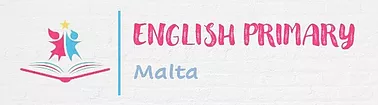 Lesson Objectives
You will learn:
how to give advice.
what are the success criteria for giving advice.
2
Lesson Resources
Case Scenarios

Sentence Starters

Success Criteria
3
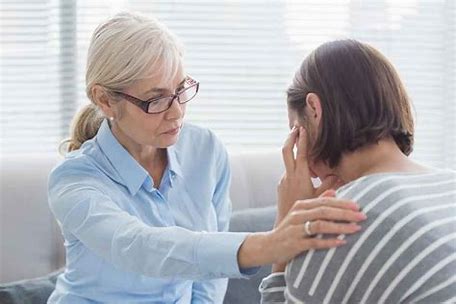 Listening Lesson
Marcia giving advice on how to deal with bullies!
Listen
Understand
Reflect
Advise
Watch the clip!
5
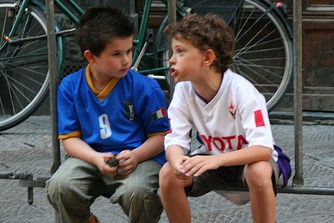 Do you mind 
if I ask you for some advice?
Why do you want/need …?
Why don’t 
you …?
I think you should …
Thanks for your advice!
Great! I will …
6
Case Scenario 1
I would like to have a pet. My parents are against the idea because we live in a flat and they say that pets need a lot of care and space to move around. 
How can I change their mind?
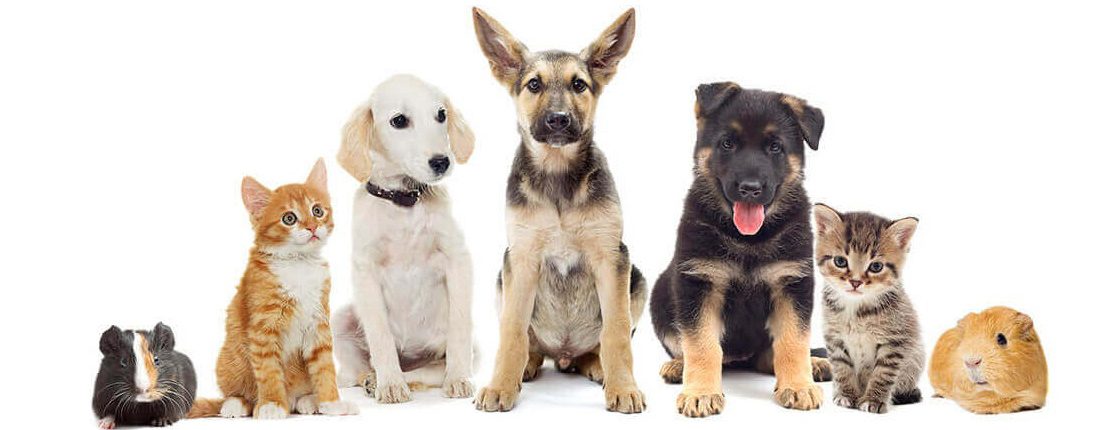 7
Case Scenario 2
During the weekend and holidays, I start feeling bored and lonely. I miss my school friends. 
What can I do?
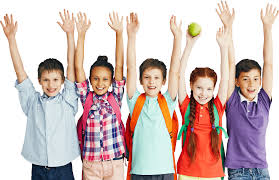 8
Sentence Starters
I don’t think you should … 
You ought to …
You ought not to … 
If I were you … 
If I were in your position … 
If I were in your shoes … 
You had better … 
You shouldn’t … 
Whatever you do … 
Why don’t you … 
What you need to do is … 
There is no harm in …
Have you thought about …
You could …
Have you tried … 
In my opinion … 
From my point of view … 
I honestly think … 
I strongly believe … 
I suggest …
I recommend …
It would be a good idea if …
9
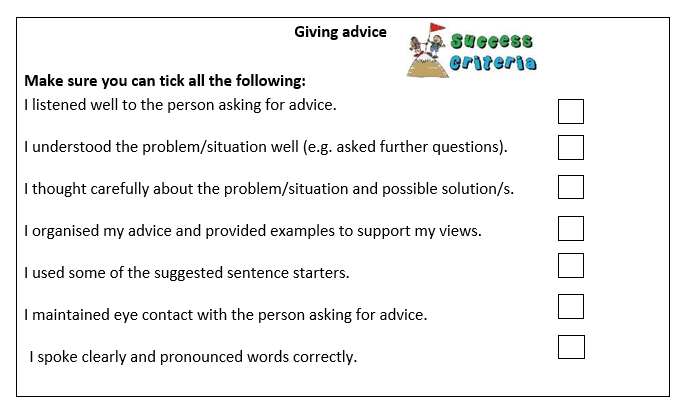 Success Criteria!
Success criteria are a list of steps you have to follow or a list of features you are to include in your task. They will make you aware of what is expected and help you self-assess your work.
10
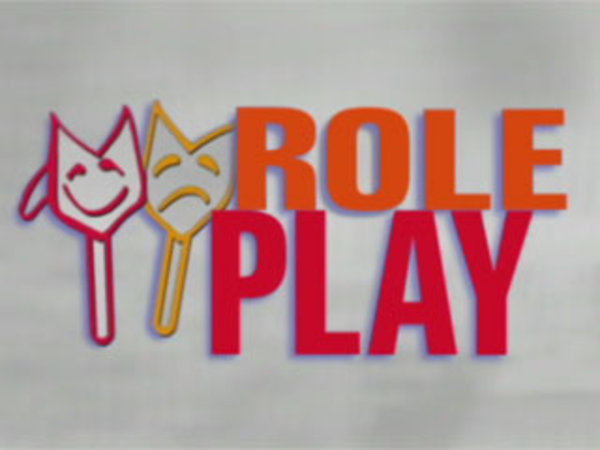 11
Thank You!
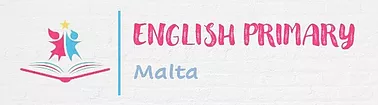